Diaper Drive [May 15 – 20]
Did you know?
More than 147,000 little ones in Minnesota live in poverty
Parents can’t use public assistance like WIC to buy diapers
1 in 3 families struggle to buy diapers
Most daycares require one week’s worth of diapers to enroll
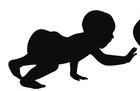 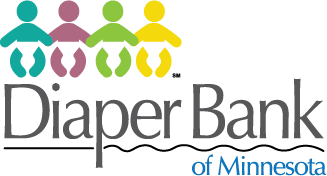 You Can Help!
Donate any of these items to the Diaper Bank of MN
New packages of diapers
Opened diaper packages
Wipes
Cash or checks
The Diaper Bank of Minnesota is a registered 501(c)(3) non-profit. All donations are tax-deductible.
Diaper Drive [May 15 – 20]
Did you know?
More than 147,000 little ones in Minnesota live in poverty
Parents can’t use public assistance like WIC to buy diapers
1 in 3 families struggle to buy diapers
Most daycares require one week’s worth of diapers to enroll
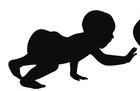 You Can Help!
Donate any of these items to the Diaper Bank of MN
New packages of diapers
Opened diaper packages
Wipes
Cash or checks
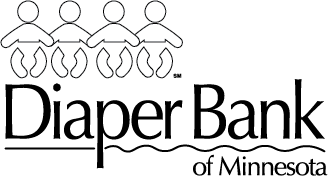 The Diaper Bank of Minnesota is a registered 501(c)(3) non-profit. All donations are tax-deductible.